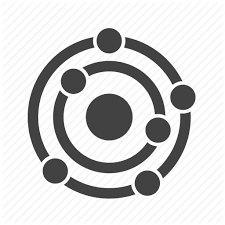 CHE 1031: General Chemistry I
Atoms, molecules & ions

2.1:  Early ideas about atomic theory

2.2:  Evolution of atomic theory

2.3:  Atomic structure & symbolism

2.4:  Chemical formulas

2.5:  The periodic table

2.6:  Molecular & ionic compounds

2.7:  Naming chemical compounds
covered in lab
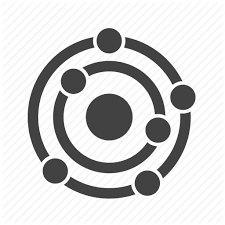 2. Atoms, molecules & ions
2.7:  Naming chemical compounds

Identifying a molecule’s type
Naming ionic compounds
Cations
Anions: mono- and polyatomic
Ionic compounds

Naming molecular compounds
Naming acids and bases
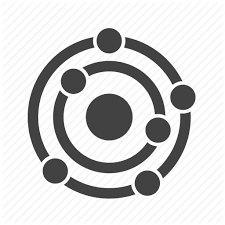 Predicting ionic charge
Use group numbers to predict ionic charge as shown below.Transition metals have varying charges & cannot be predicted this way.
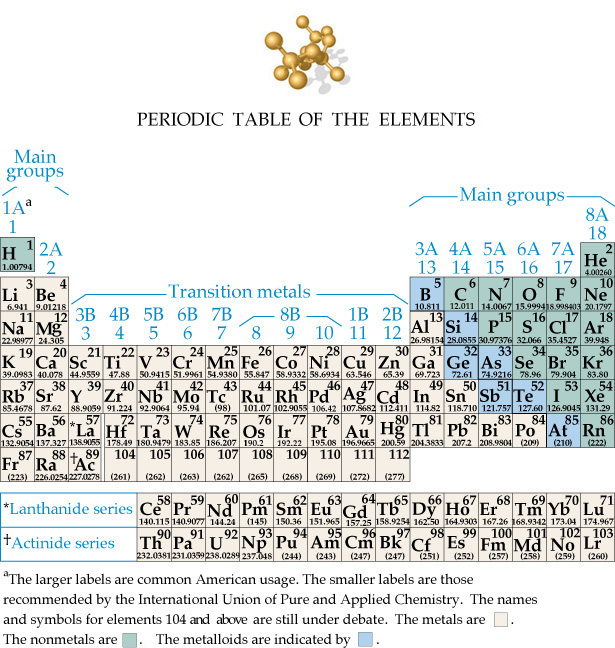 +3
+1
+2
-3
-2
-1
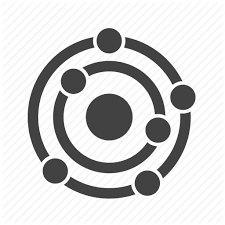 AxBy
metal
hydrogen
non-metal
molecular
ionic
acid
Which type of molecule is this?
There are three distinct naming systems, so your first task is determiningwhat type of compound you’re dealing with:
Ionic 

Acid 

Molecular
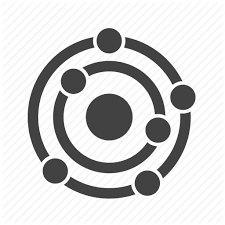 Are these examples ionic, acid or molecular?
Fe(OH)2
HBrO3
XeO3
Fe2(CO3)3
Cu(NO3)2
SO3
H3PO4
CO2
SF6
Cd(II)(ClO4)2
CaHCO3
N2O4
Sn(II)F2
HBr
P4S6
IF5
HF
HClO3
HCN
(NH4)2SO4
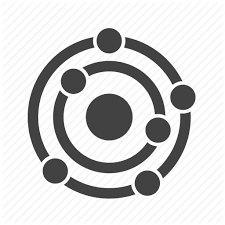 Naming cations
Cations are positively charged ions - most often metals.With one exception, cations are monoatomic.

Cations are named for the element they are derived from.
Transition metals (the Midwest) must include charge as (Roman numerals).

	Na+1		 
	Mg+2		 
	Fe+2		 
	Al+3		 
	Cu+1		 
	Sr+2		 
	Mn+2		 
	Cs+1		 
	Ca+2		 
	Sn+2		 
	Cr+3		

	NH4+1
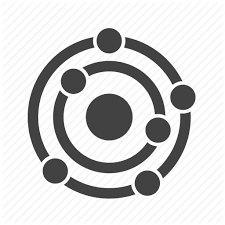 Naming monoatomic anions
Anions are negatively charged ions formed from non-metals. 

Anions can be either mono- or polyatomic.

Monoatomic anions consist of a single element (can have multiple copies).
Anions get the root name of their element + -ide suffix.

	_________-ide

	F-1		
	P-3		
	O-2		 
	Cl-1		 
	N-3		 
	I-1		 
	Br-1		 
	S-2
Element names can be foundin the table below the periodictable on the front cover of yourtext.
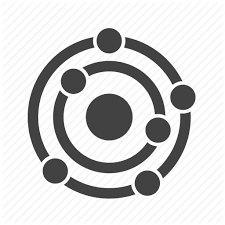 Naming polyatomic anions
Polyatomic anions are combinations of a more than one non-metal atom.
Generally, a non-metal & one or more oxygen atom(s).

Naming?  Root name of the non-oxygen atom with a suffix:
 hypo  ____-ite		 
 -ite  			
 -ate			
 per  ______-ate			

	NO2-1		 
	NO3-1		 

	ClO1-1		 
	ClO2-1		 
	ClO3-1		 
	ClO4-1		 	

	HCO3
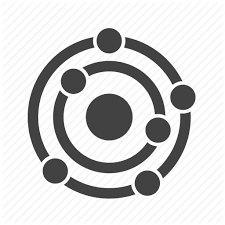 Families of polyatomic anions
Cr ?
CrO4-2
Cr2O7-2
chromium (x)
NH4+
ammonium
chromate
dichromate
arsenate
AsO4-3
permanganate
MnO4-1
C2H3O2-1
CN-1
SCN-1
CO3-2
HCO3-1
acetate
cyanide
thiocyanate
carbonate
hydrogen
   carbonate
S-2
SO3-2
SO4-2
HSO3-1
SCN-1
sulfide
sulfite
sulfate
hydrogen sulfite
thiocyanate
NO2-1
NO3-1
nitrite
nitrate
peroxide
hydroxide
O2-2
OH-1
phosphate
hydrogen phosphate
dihydrogen phosphate
PO4-3
HPO4-2
H2PO4-1
chloride
hypochlorite
chlorite
chlorate
perchlorate
Cl-1
ClO-1
ClO2-1
ClO3-1
ClO4-1
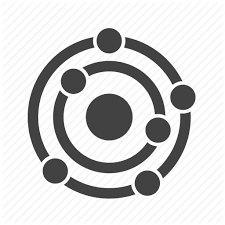 Formulas of ionic compounds
All molecules (ionic, molecular, or acid) have a net charge of zero.
So total positive and negative charges must be equal - must cancel out.

How do you ensure a net zero charge?
	 

	CatxAny

Mg  Cl		Sr   SO4	

Na O 		Cr  ClO3	 

Na  F	 	Li   PO4	 

Ba  Br	 	Ca   NO3	 

Fe  S	 	Cs   BrO3	 

Ni  N	 	Fe   CO3
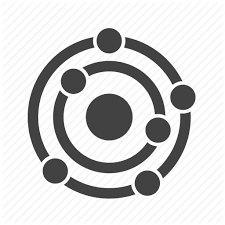 Ionic formulas are empirical formulas
If you are given a cation and anion and are asked to give the formula,you can write ONLY the empirical formula (i.e. ratio of elements).
How?
Al and Cl ions
Na and PO4 ions
Al and O ions
Zn and SO4 ions
Mg and NO3 ions
Fe and CO3 ions
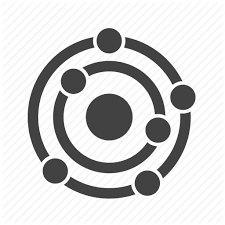 Practice naming ionic compounds
Naming ionic compounds is fairly straightforward.

Name the cation first, and the anion second

NEVER include the subscript numbers in the name.


Mg  Cl	 			Sr   SO4		 

Na O	 			Cr  ClO3		 

Na  F	 			Li   PO4		 

Ba  Br	 			Ca   NO3		 

Fe  S	 			Cs   BrO3 		 

Ni  N		 		Fe   CO3
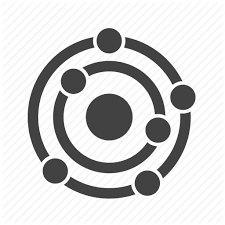 Molecular names use prefixes
Remember that a molecular compound is:  

Elements are named from left to right (as found in the peroidic table):



Molecular compounds use Greek prefixes to ‘name’ subscript numbers.

	mono		
	di		
	tri		
	tetra		
	penta		 
	hexa		 
	hepta		
	octa		 
	nona		 
	deca
Both elements get prefixes EXCEPT when there is onlya single atom of the first element.
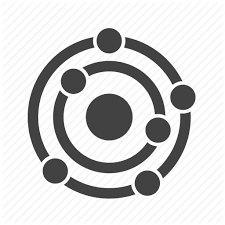 Naming molecular compounds
Elements are named from left to right (as found in the peroidic table):
 Left-hand element gets the element name.
 Right-hand element is named for its root + -ide suffix.

Molecular compounds use Greek prefixes to ‘include’ subscript numbers.

(Net charge of molecular compounds is still zero.)

	C2O2	 
	CO2	 
	CO	 

P4S10	 				SO2	 

Cl2O	 				PCl5	 

N2O4	 				S2Cl2	 

NF3	 				SiBr4
NOTE: It’s difficult to predict theformula of molecular compounds.
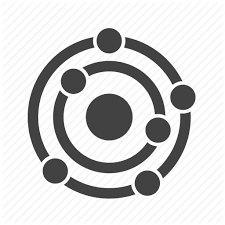 Naming acids (a bit like ionics)
Remember that acids are compounds that can donate protons (H+).
	Acid formulas always begin with H: HCl, HBr, H2SO4

Since all acids have protons, names are based on the anion name.

MONOatomic acids:  hydro root -ic acid
HCl		 
HBr		 
H2S		 
HF		 

POLYatomic acids:  change the suffix & add the word acid      (no hydro-)
 -ate	-->	-ic acid
 -ite	-->	-ous acid

H2SO3		 			HClO	 
H2SO4		 			HClO2	 
					HClO3	 
					HClO4